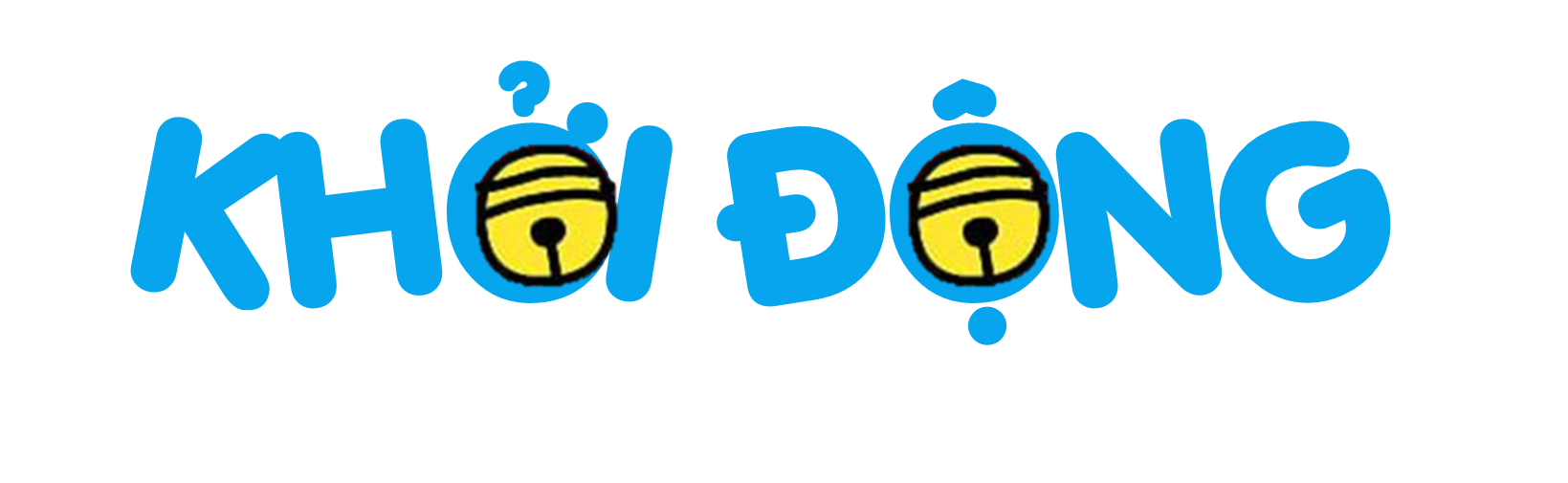 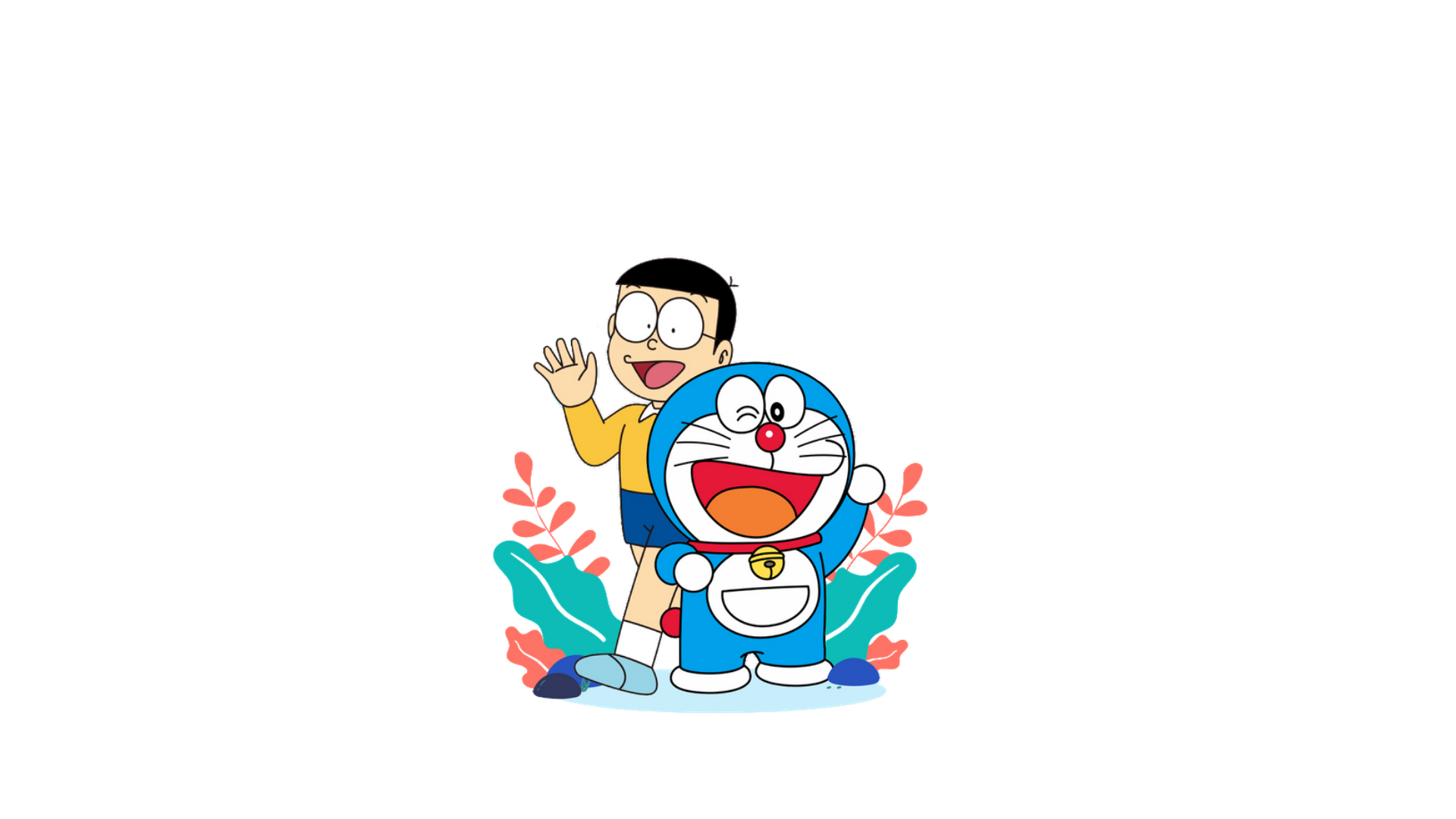 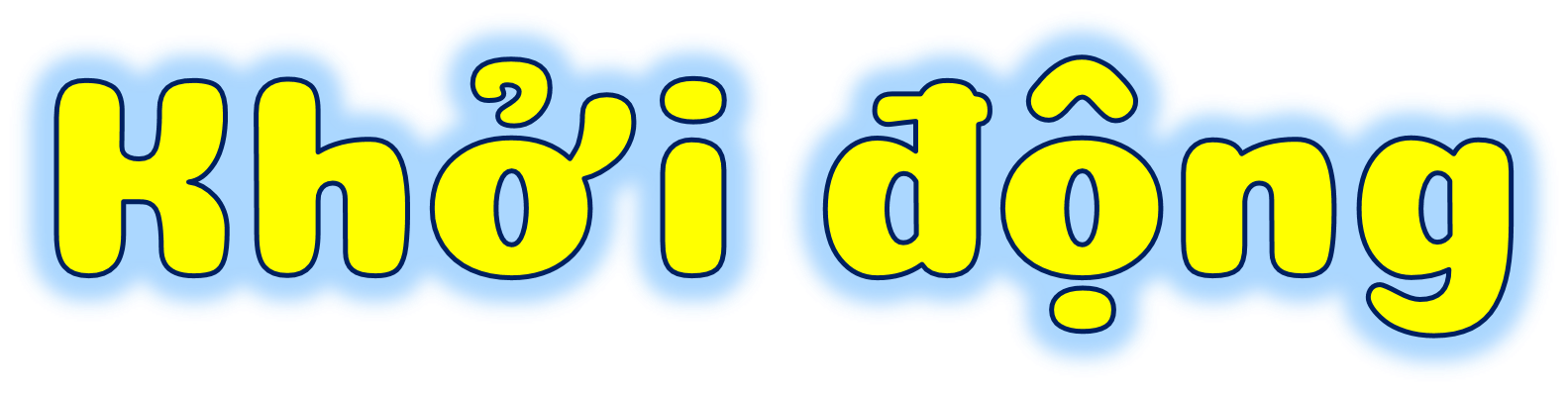 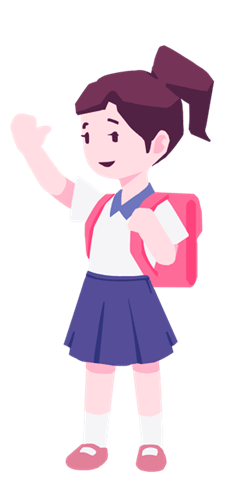 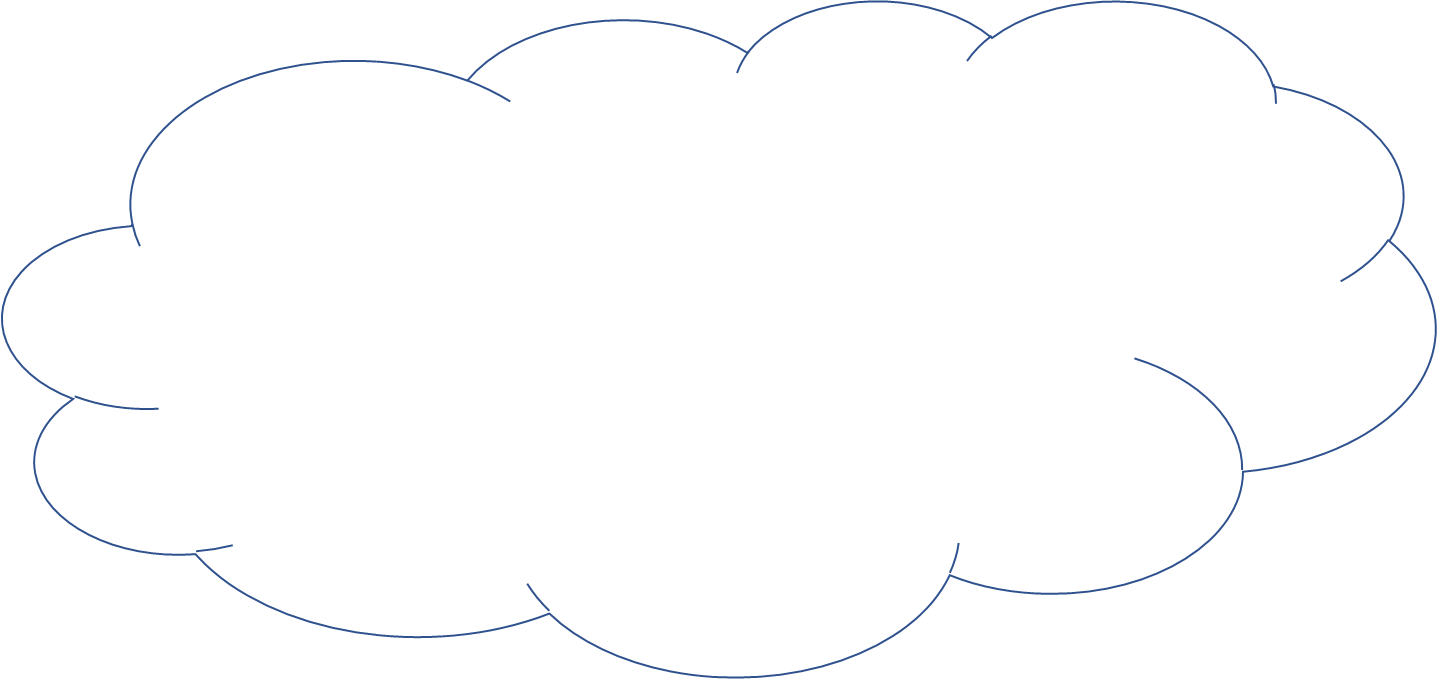 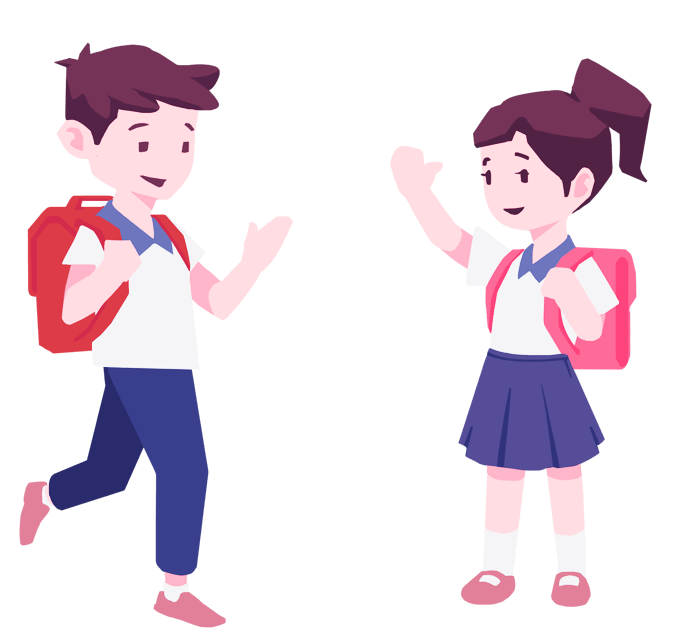 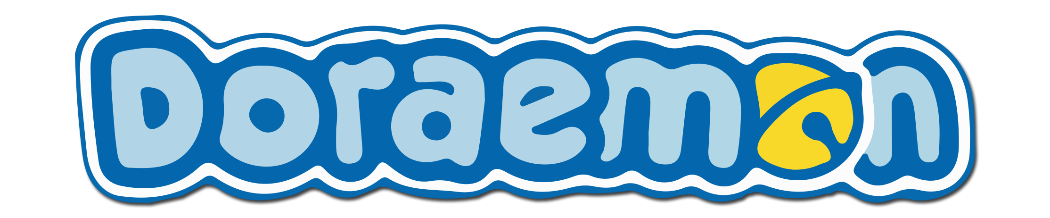 MẢNH GHÉP
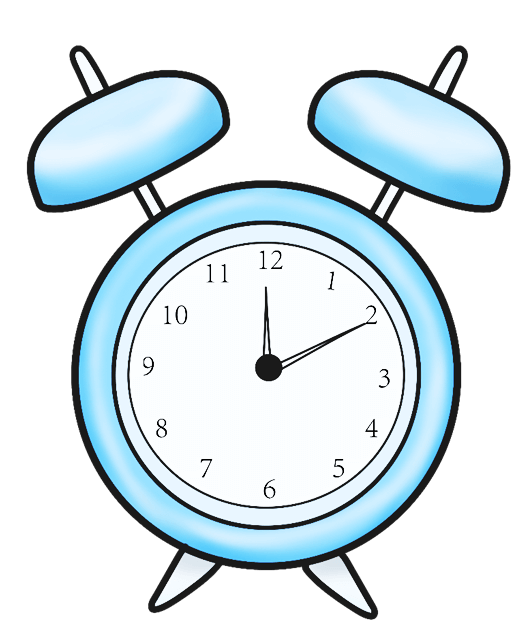 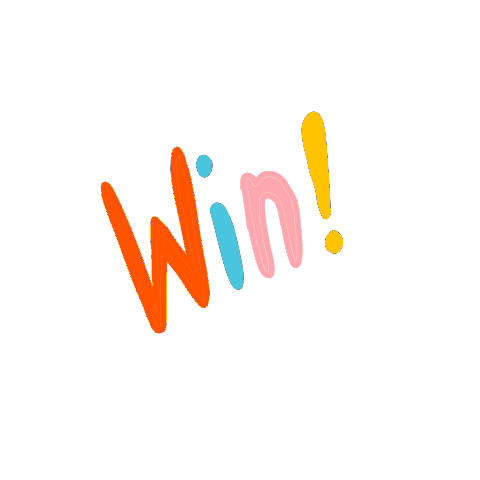 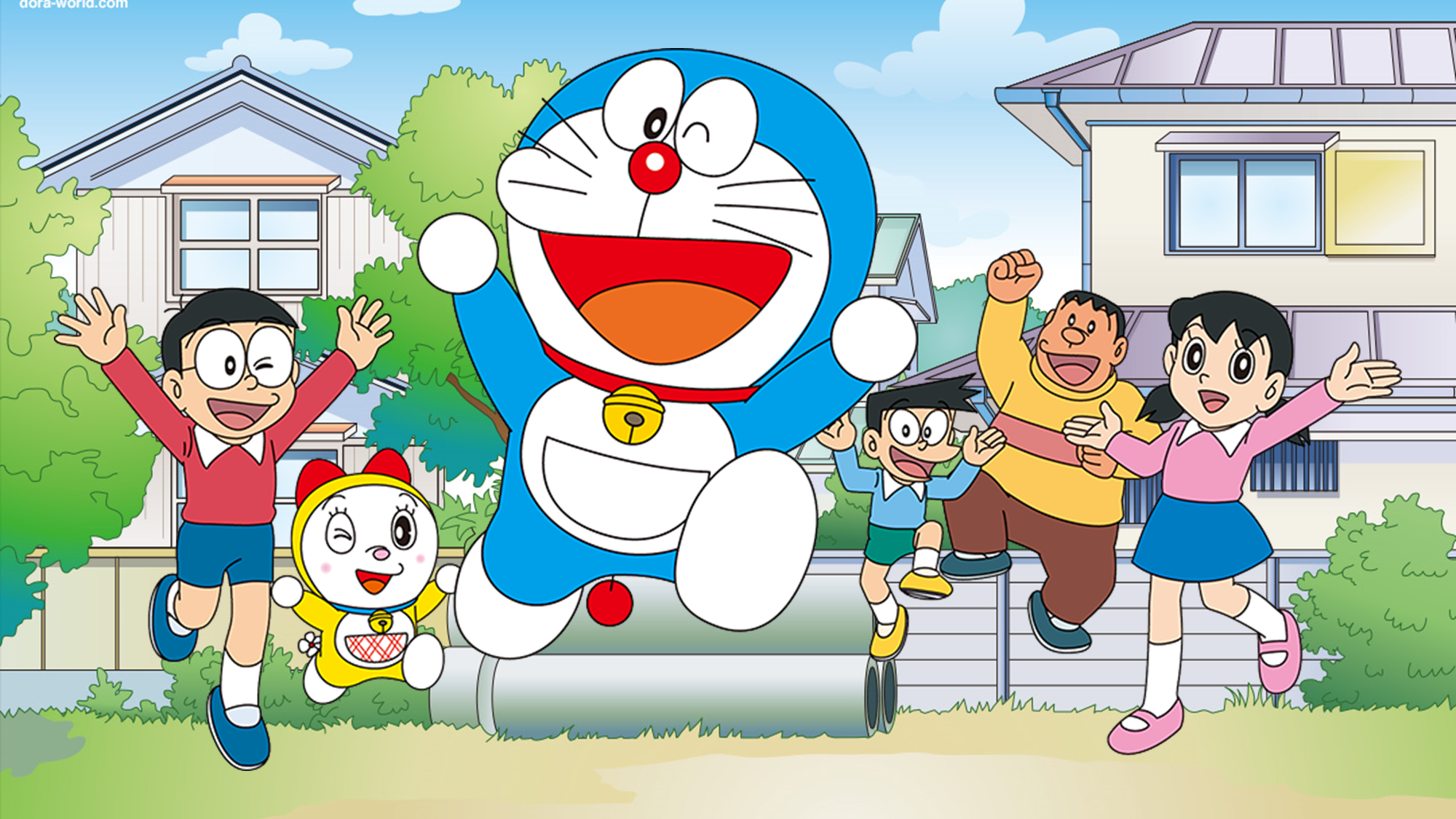 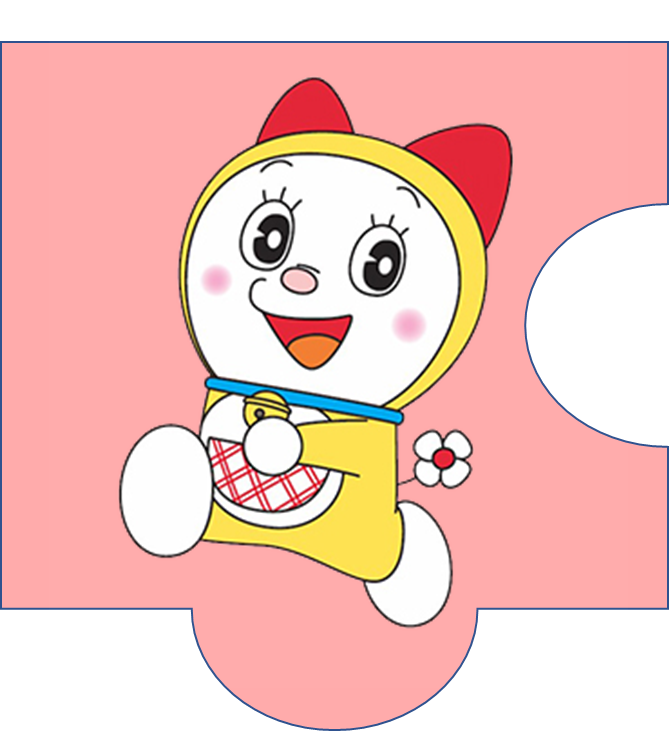 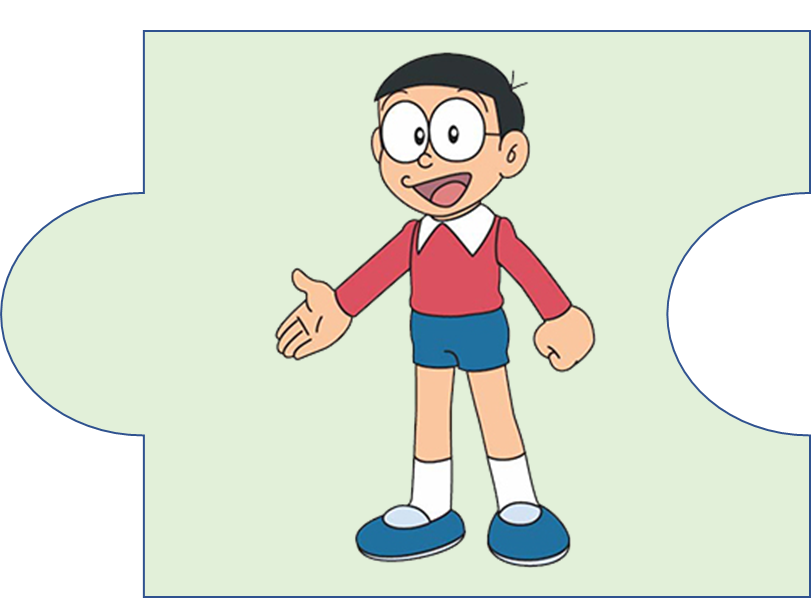 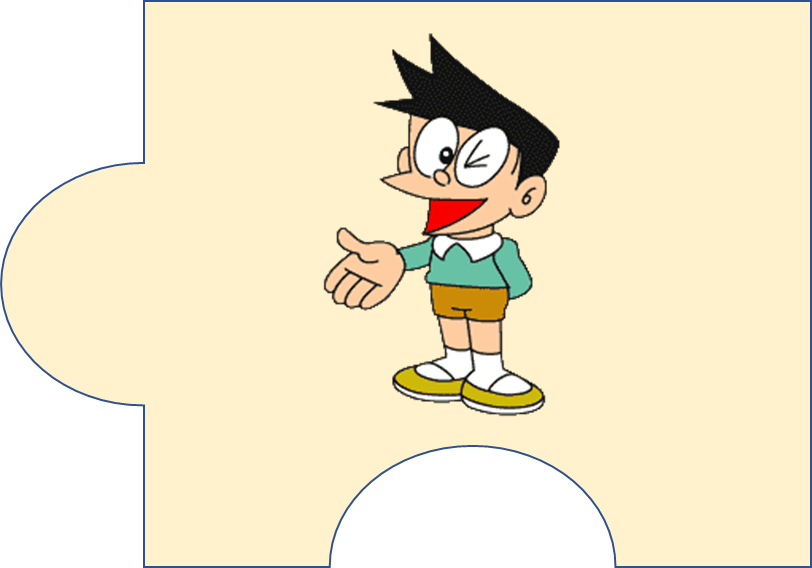 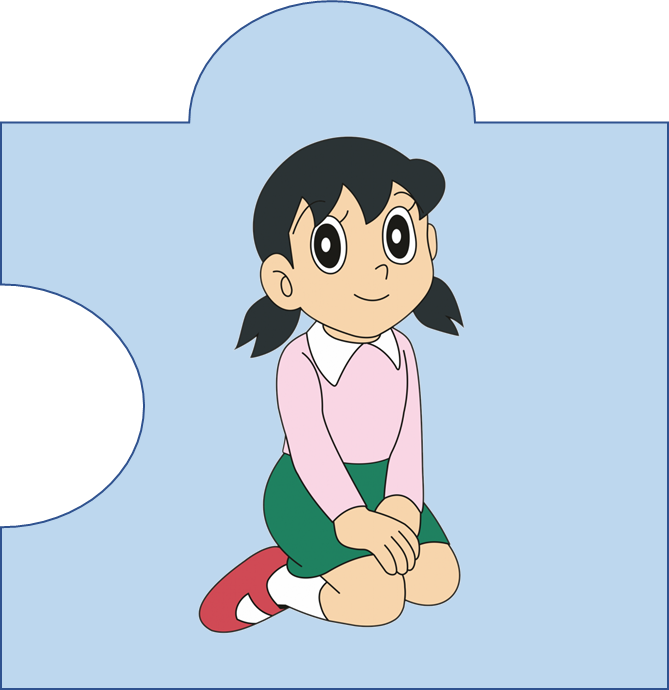 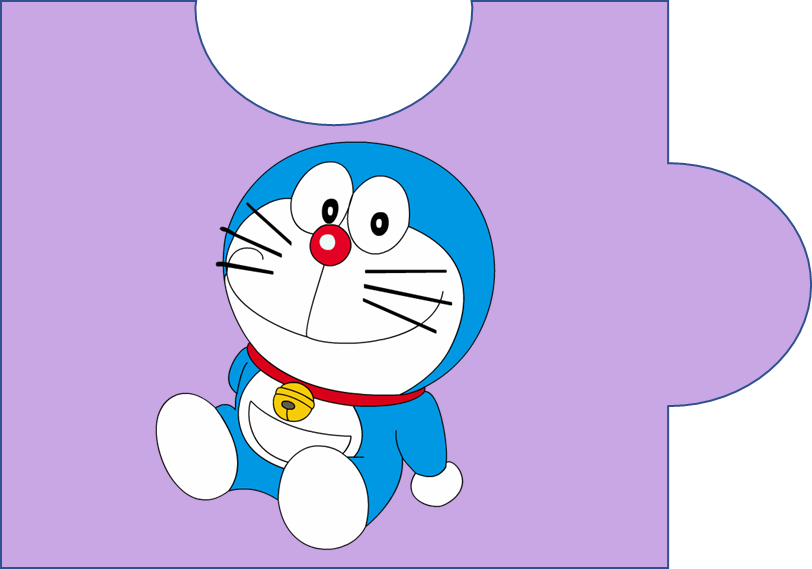 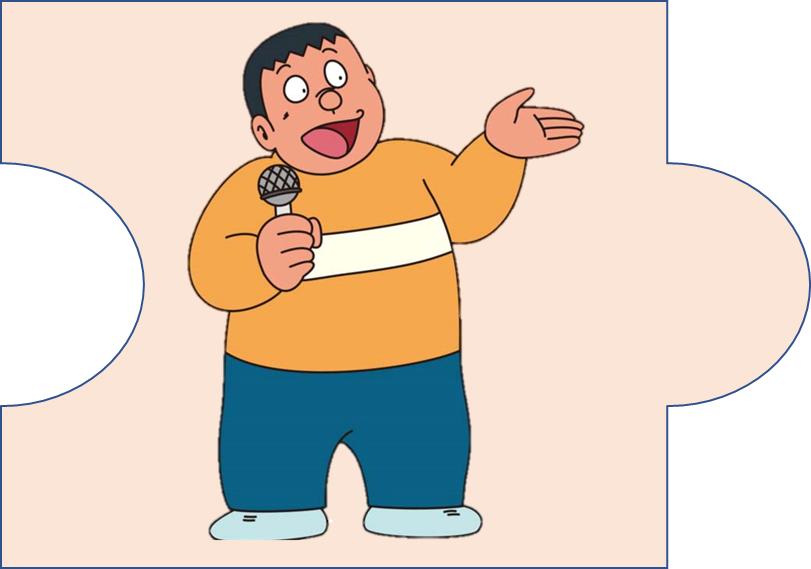 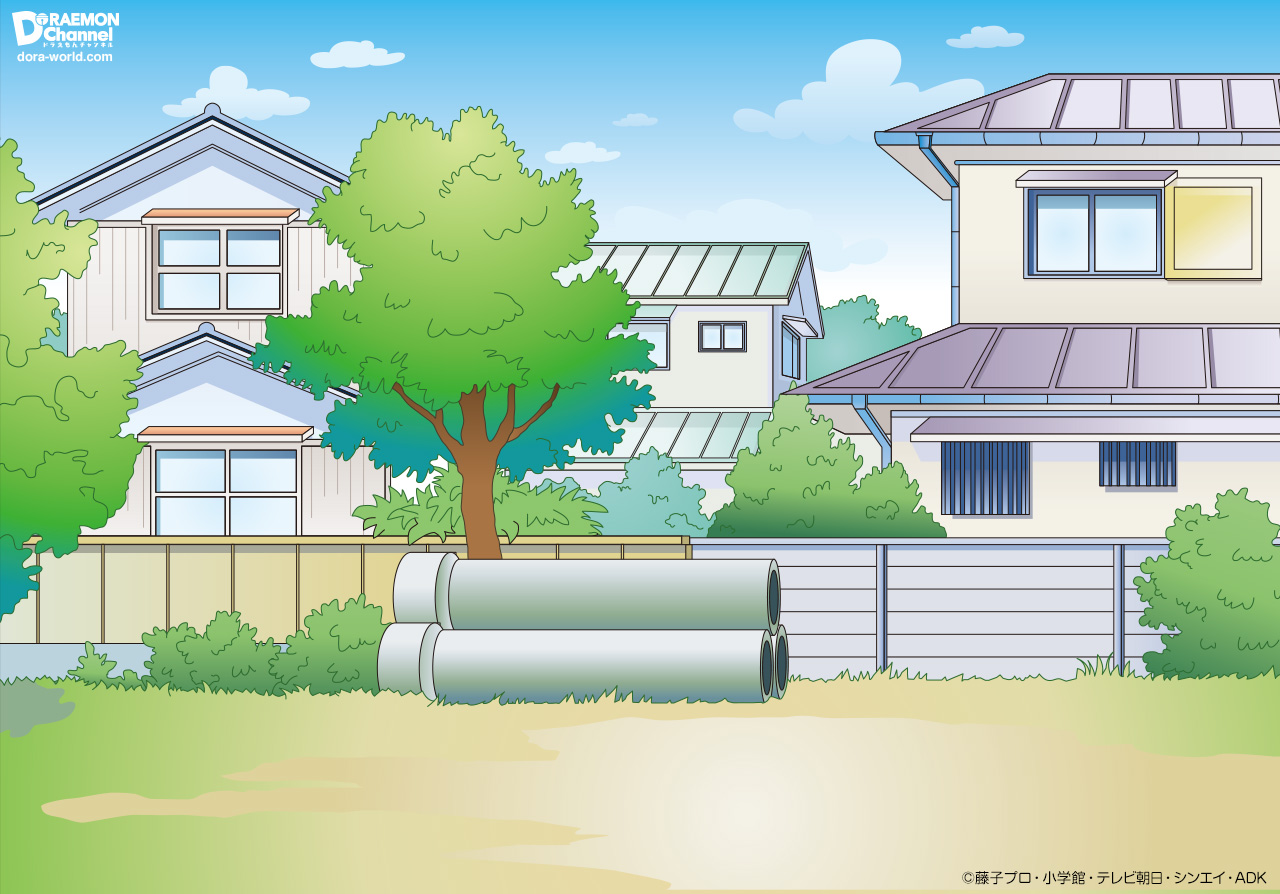 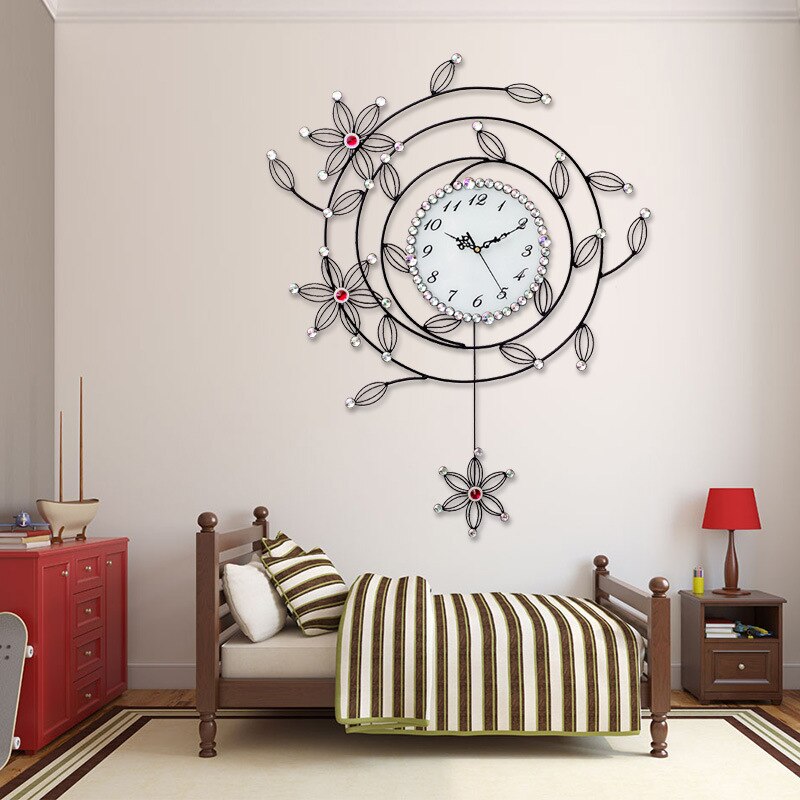 Tớ là ai?
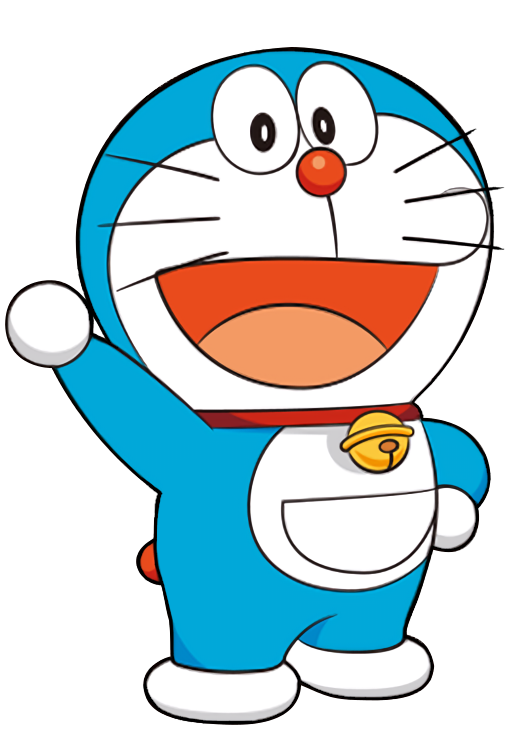 Đồng hồ treo tường
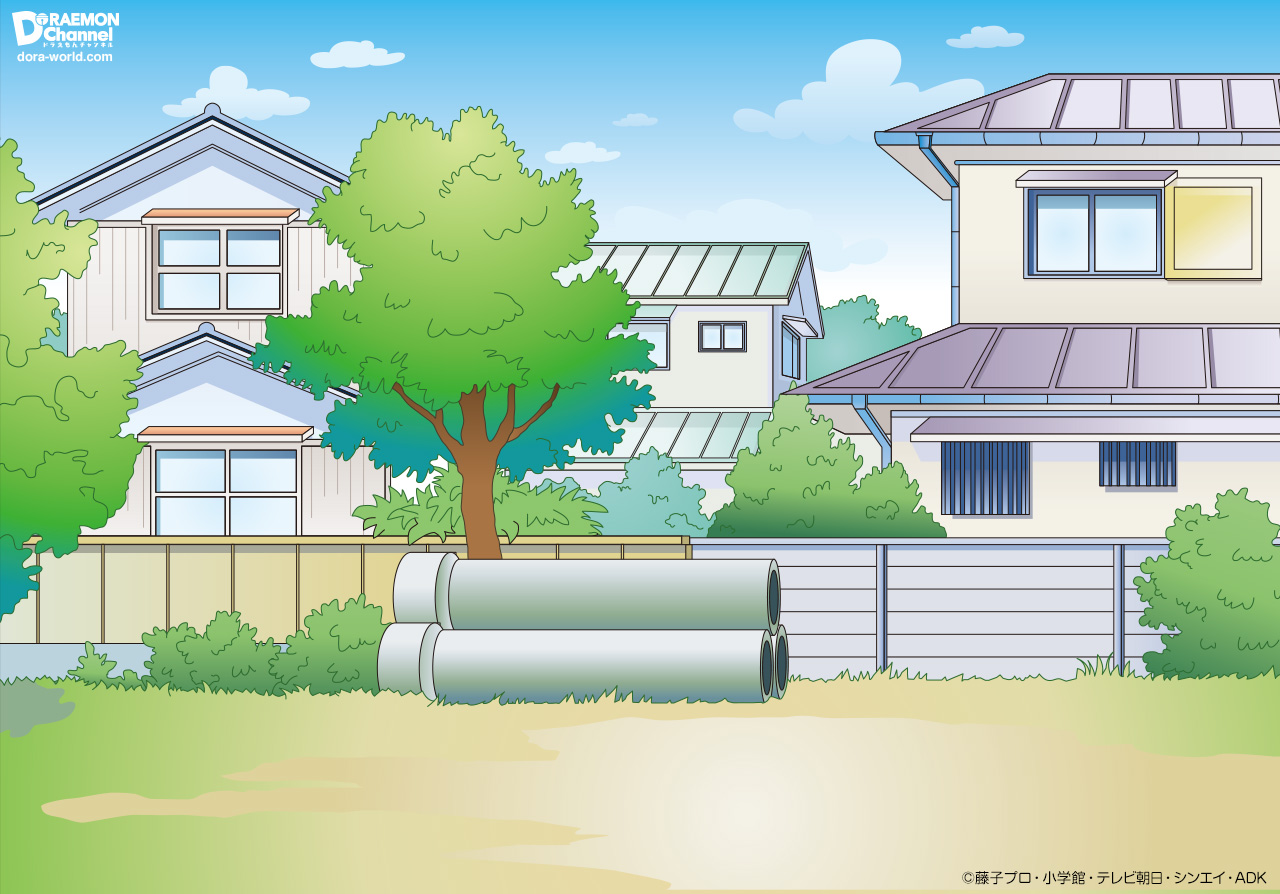 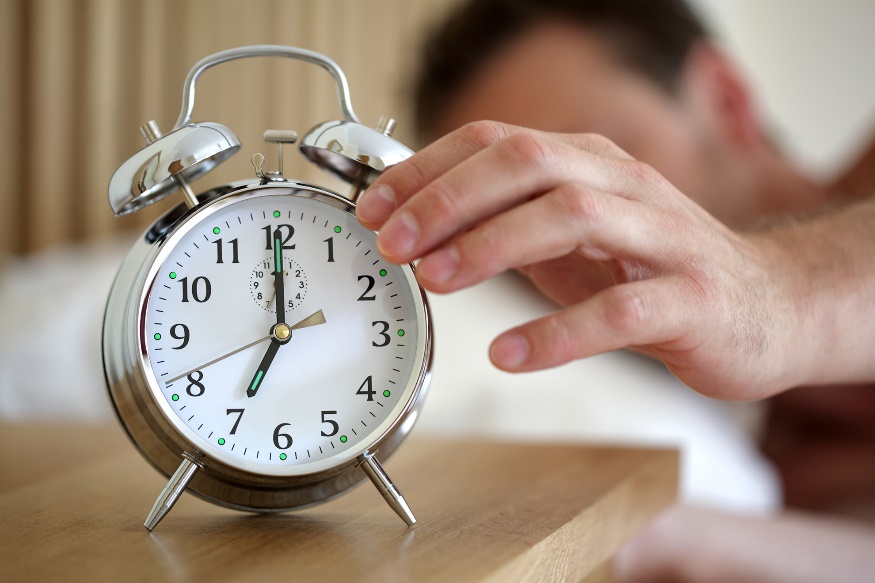 Tớ là ai?
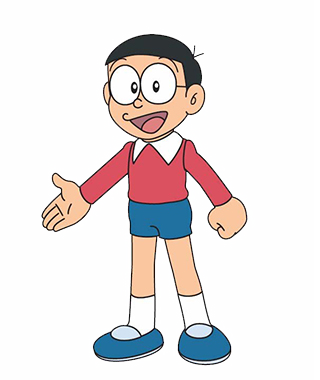 Đồng hồ báo thức
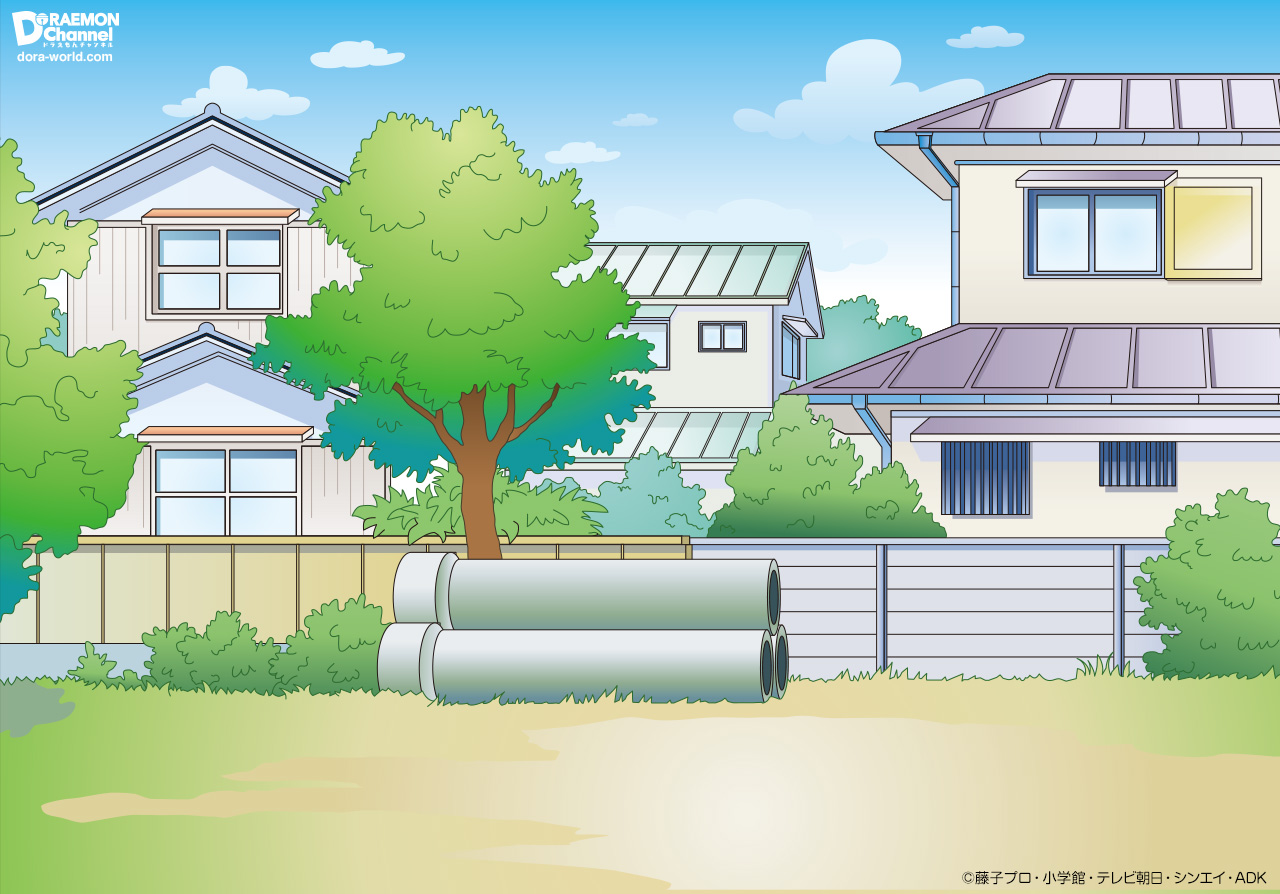 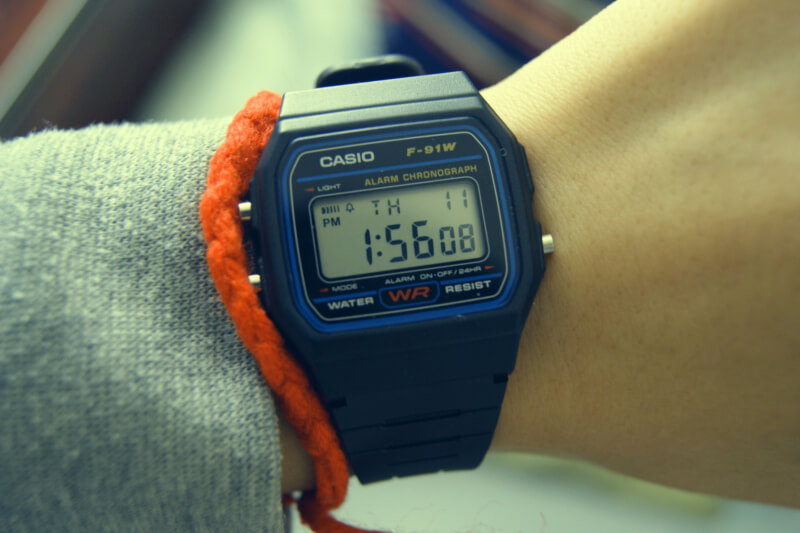 Tớ là ai?
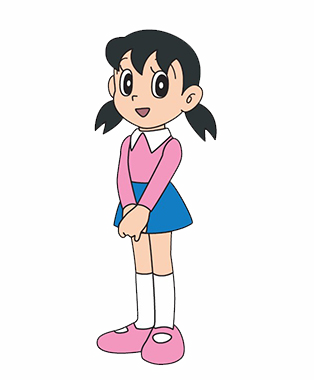 Đồng hồ điện tử
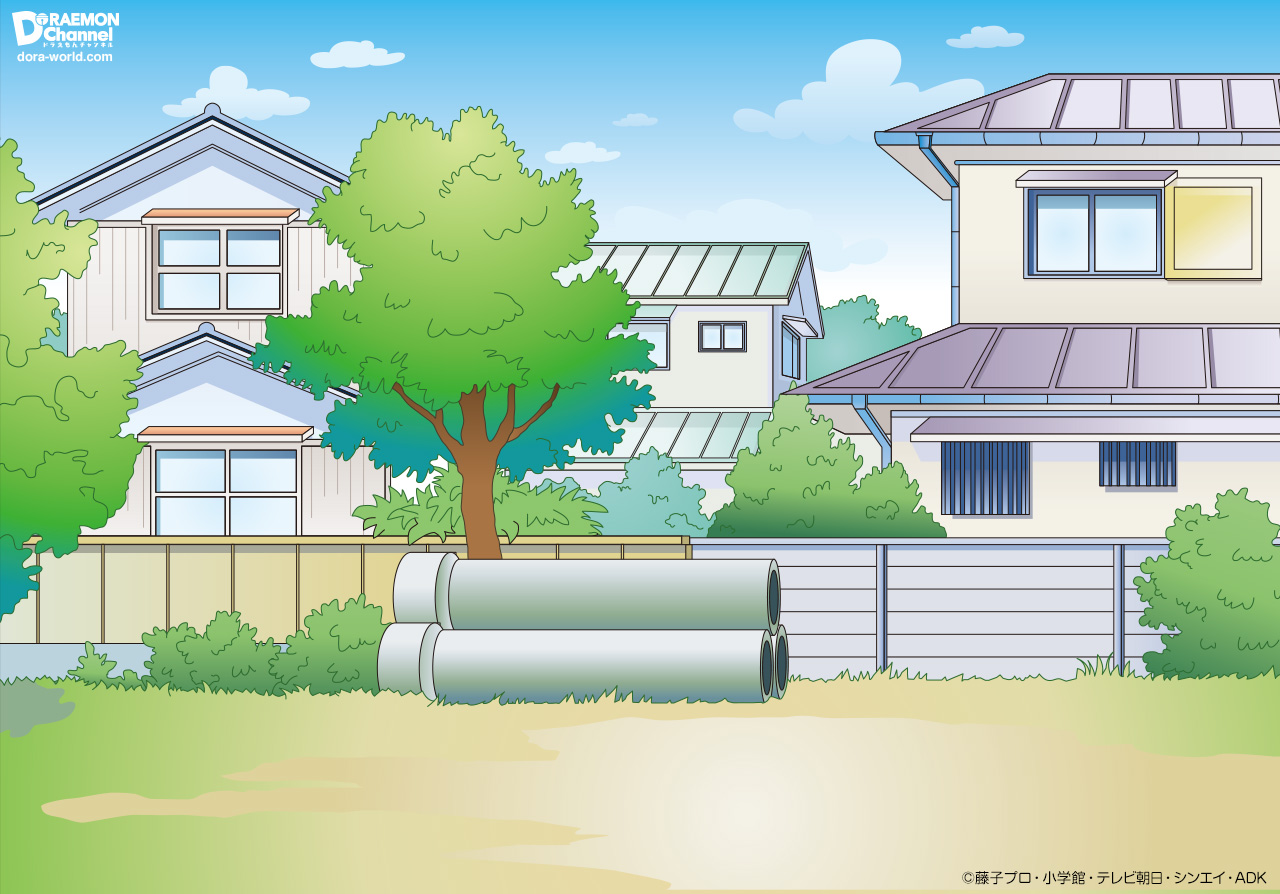 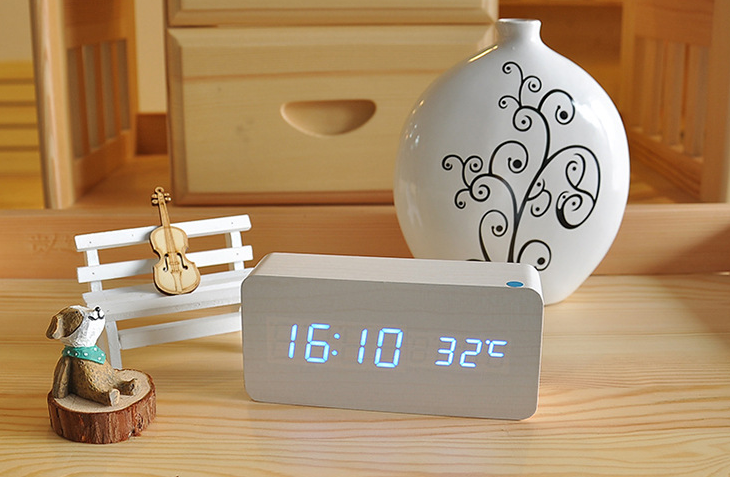 Tớ là ai?
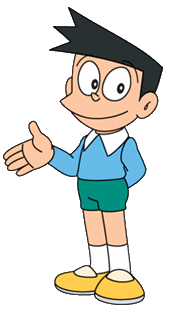 Đồng hồ điện tử
Thứ … ngày … tháng … năm …
Công nghệ
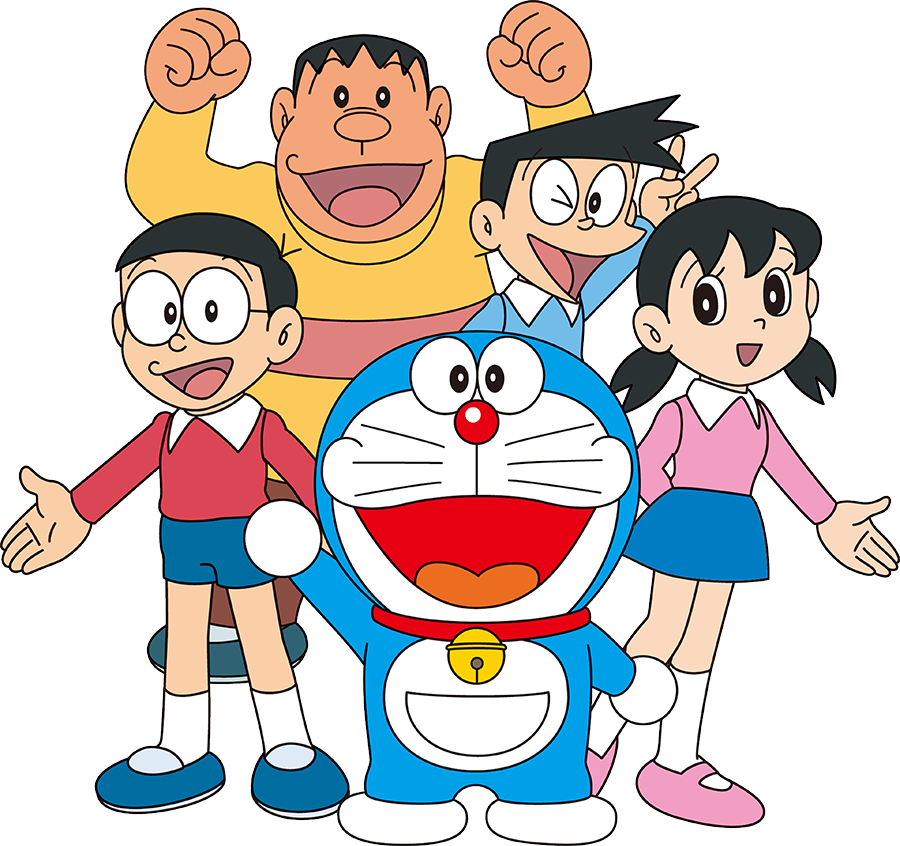 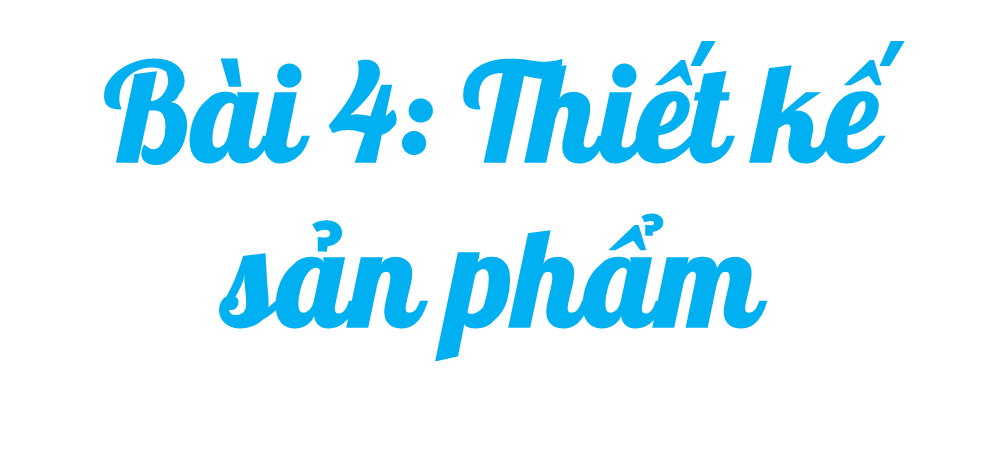 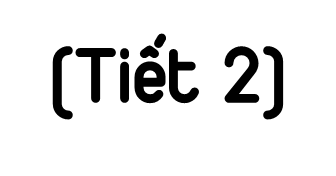 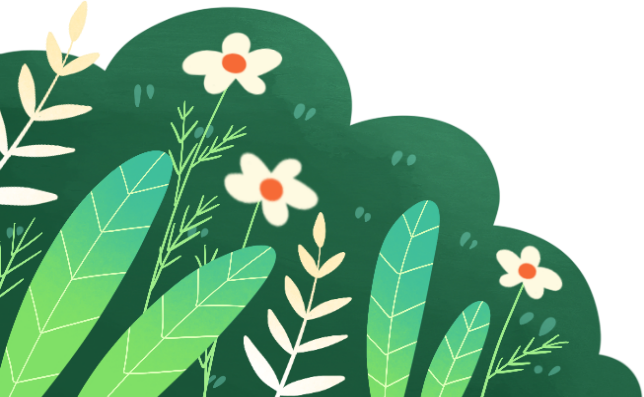 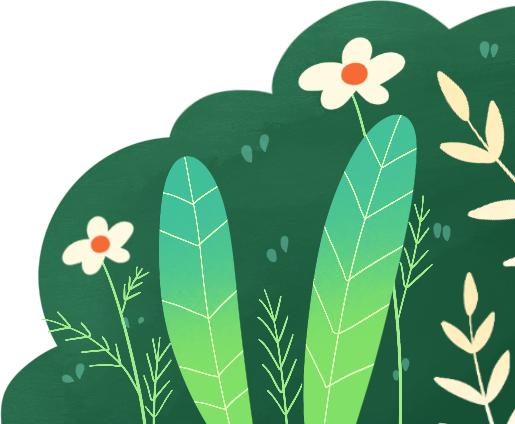 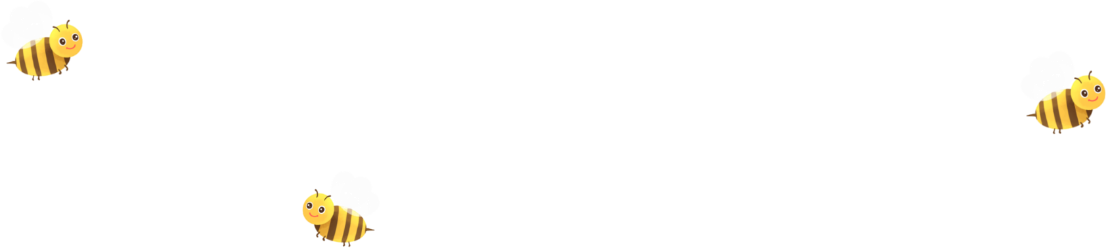 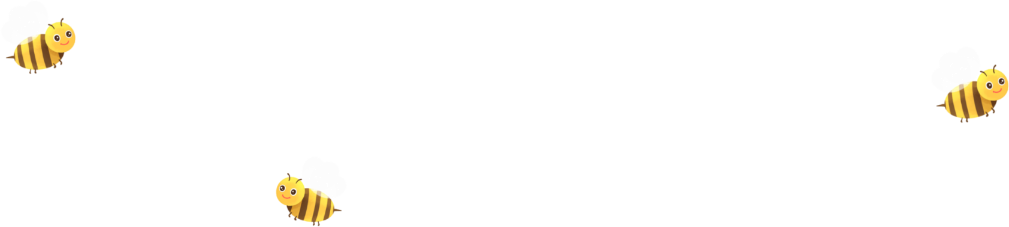 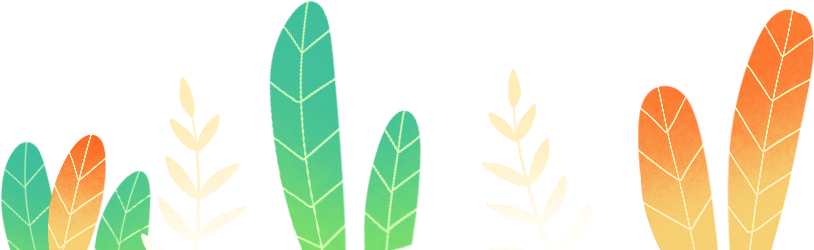 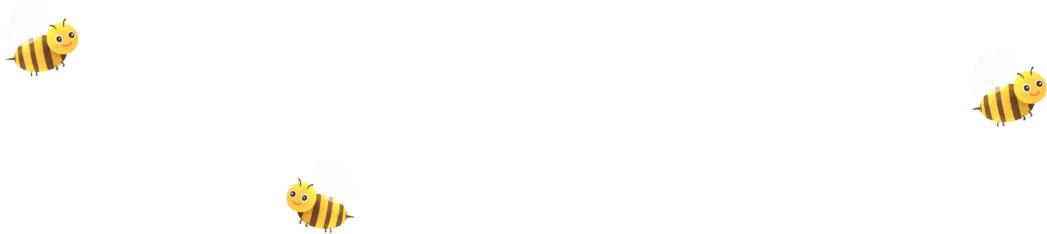 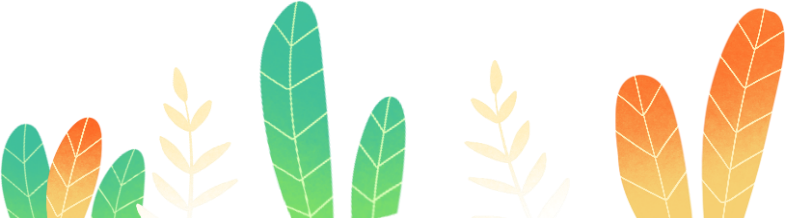 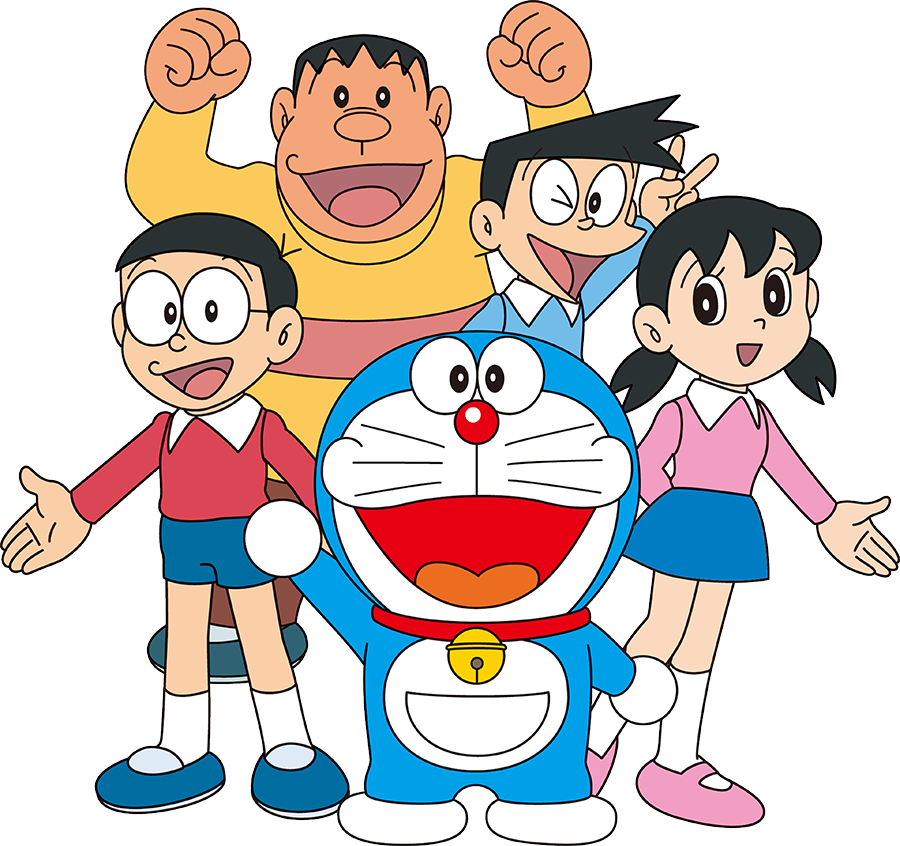 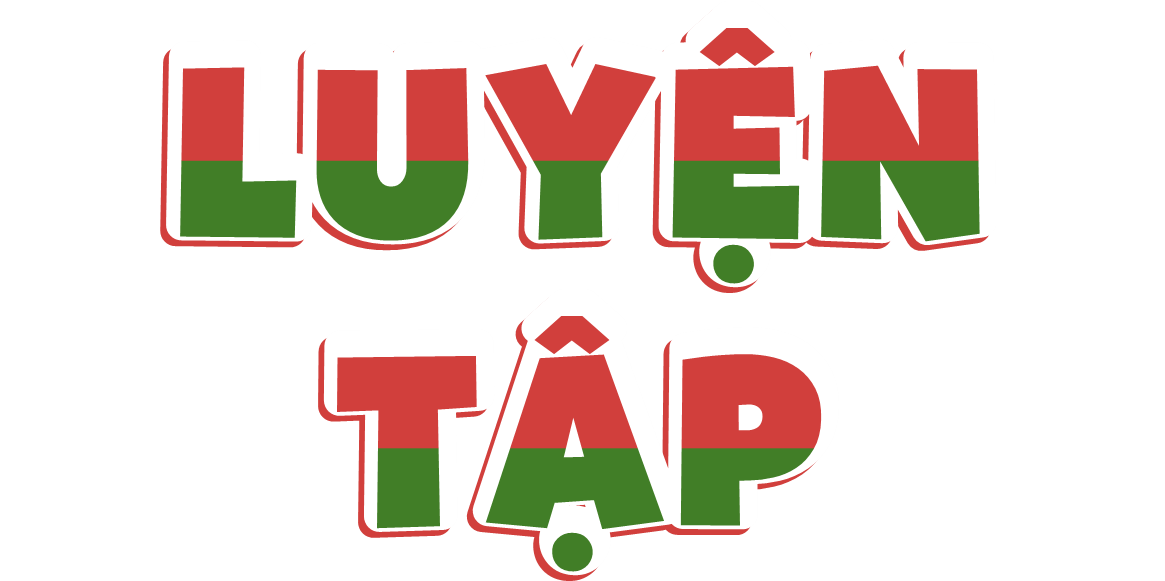 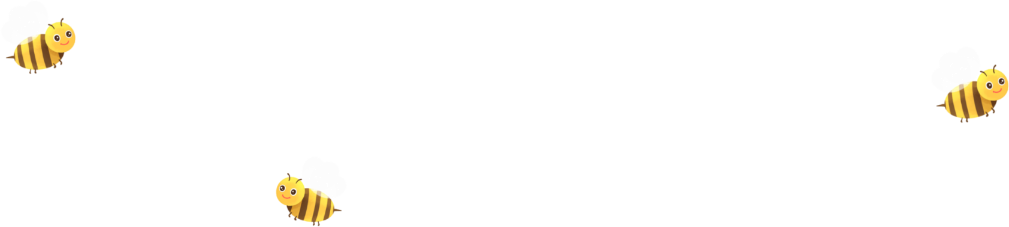 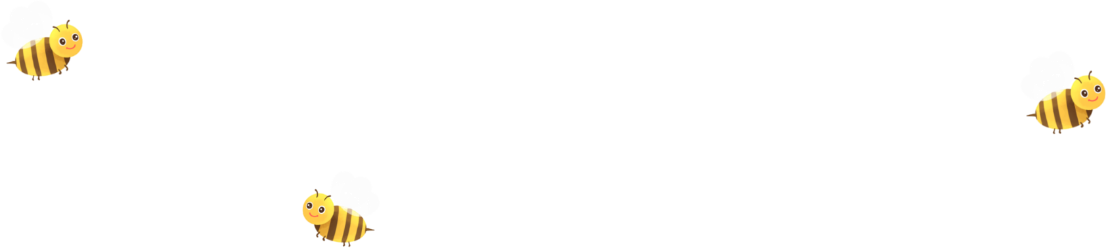 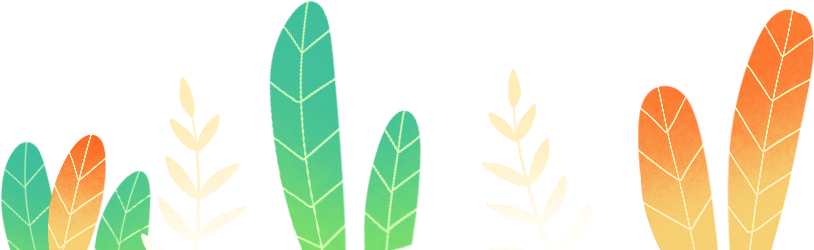 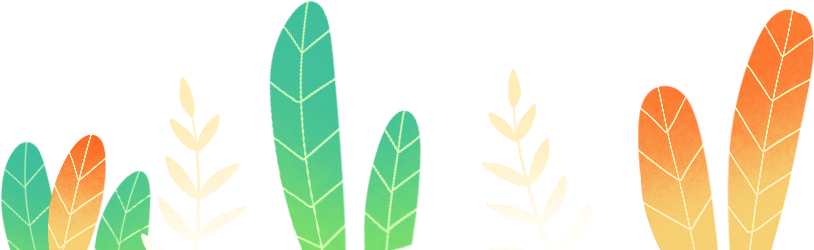 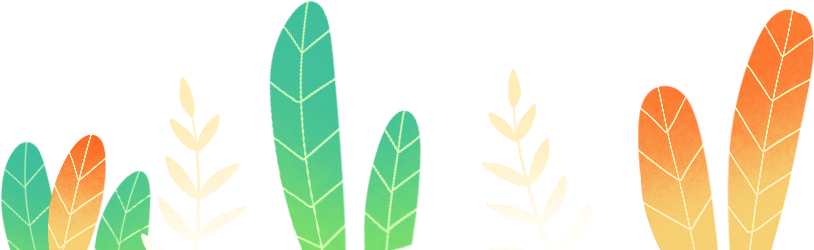 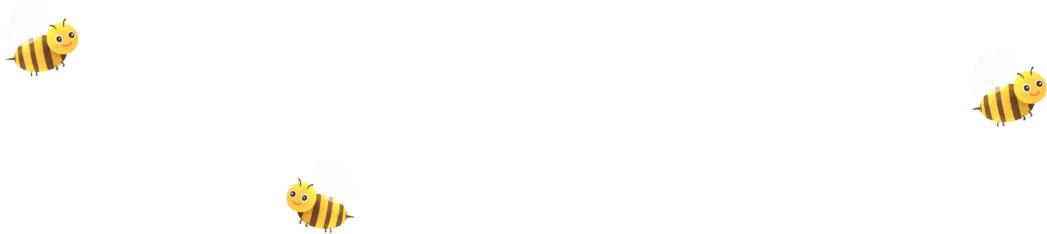 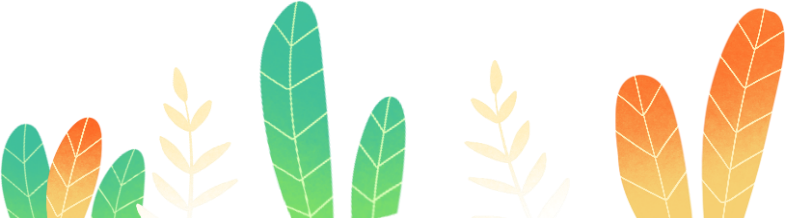 Đưa ra các bước để làm đồng hồ đồ chơi theo bản phác thảo và ý tưởng thiết kế của học sinh trong tiết trước
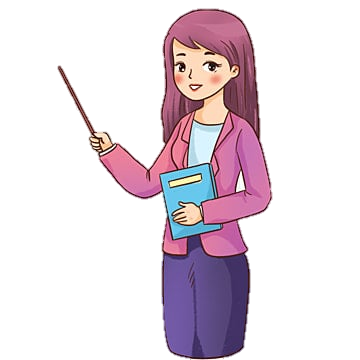 Làm sản phẩm mẫu
Bước 1: Làm mặt số
Bước 2: làm quai đồng hồ và núm vặn
Bước 3: làm bộ kim đồng hồ.
Bước 4: gắn các bộ phận để hoàn thiện đồng hồ đồ chơi.
Đánh giá sản phẩm
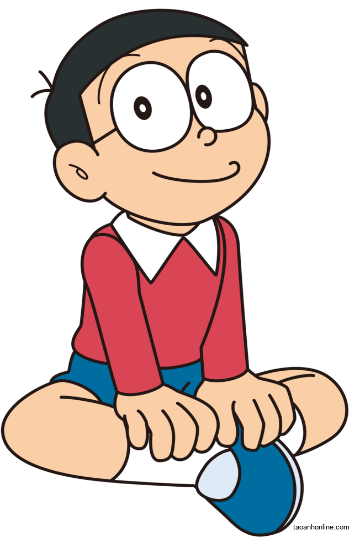 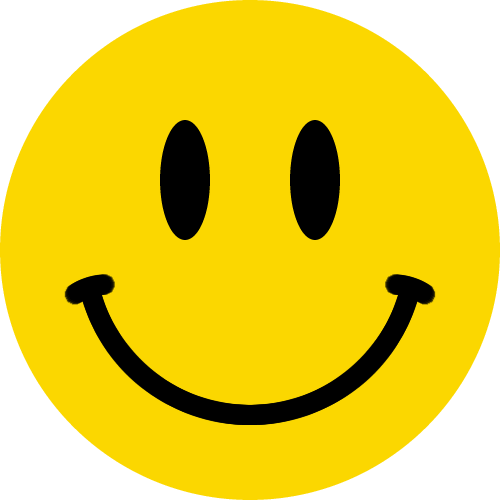 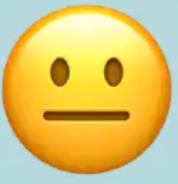 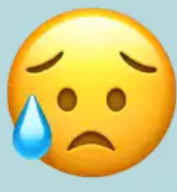 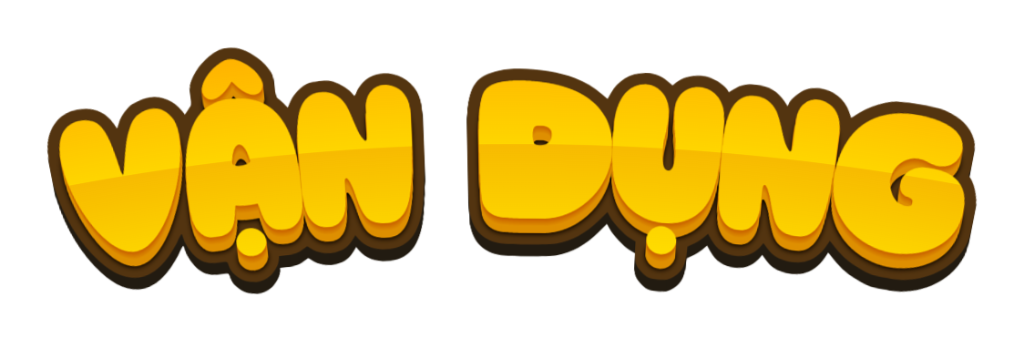 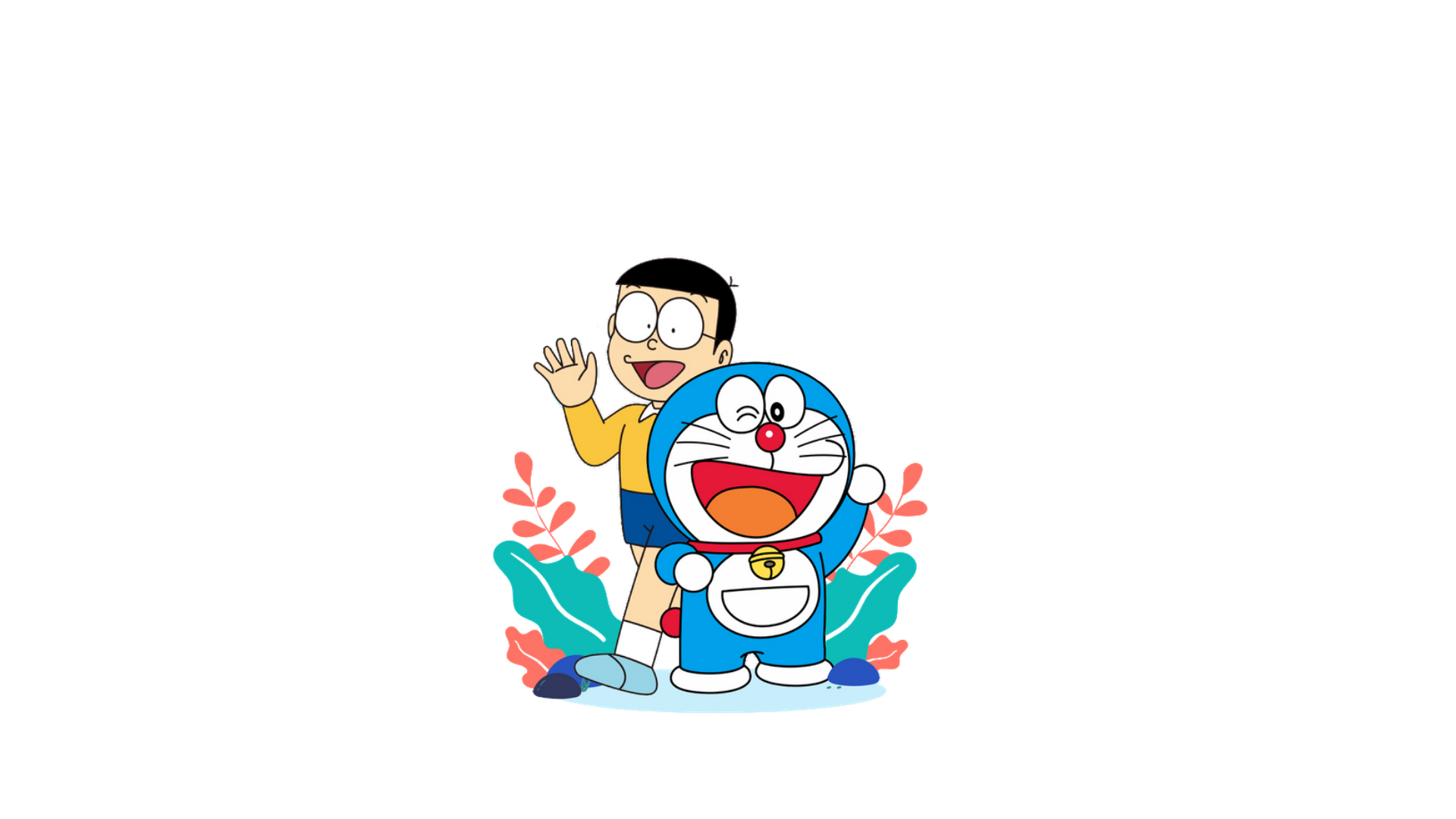 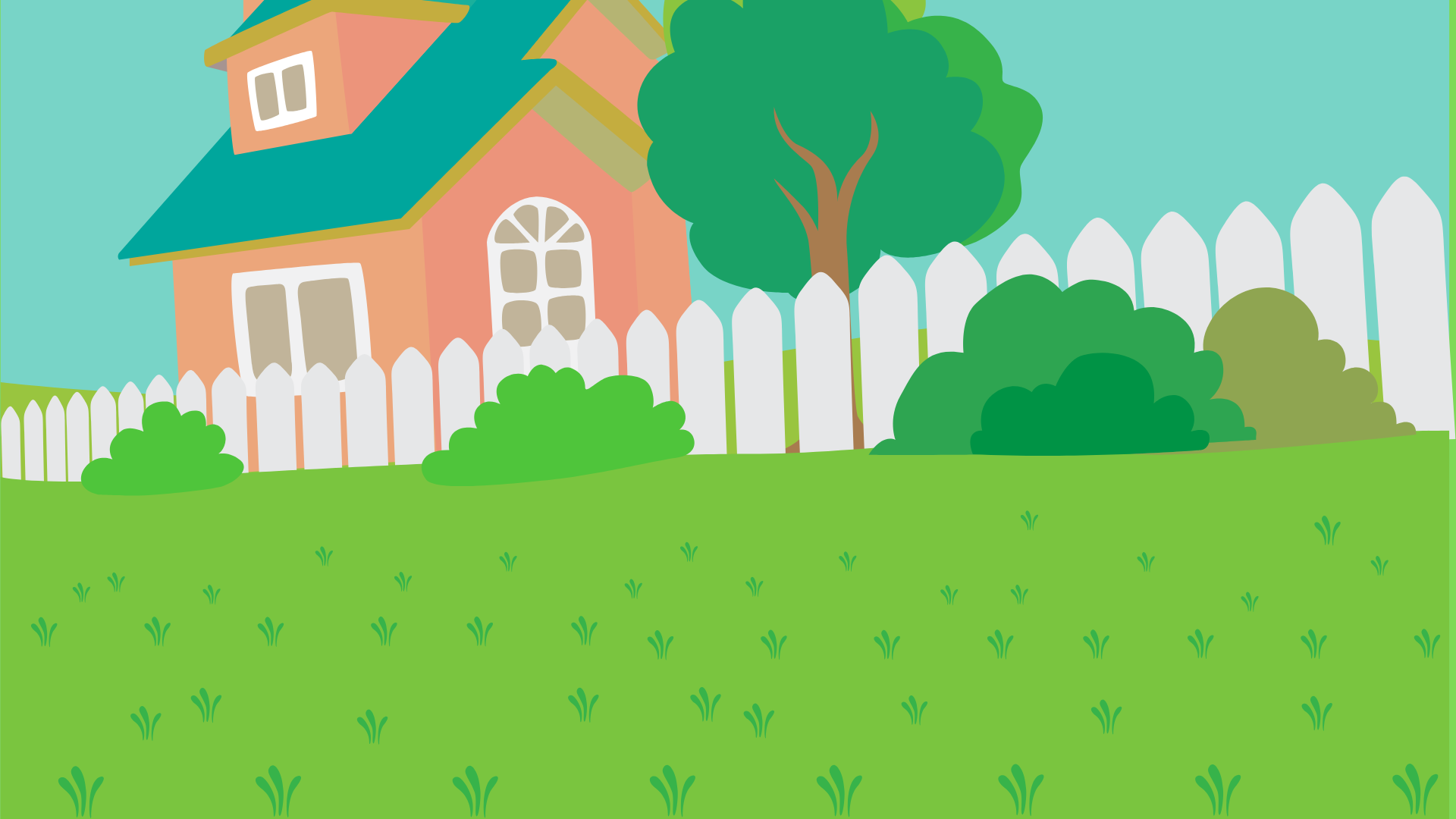 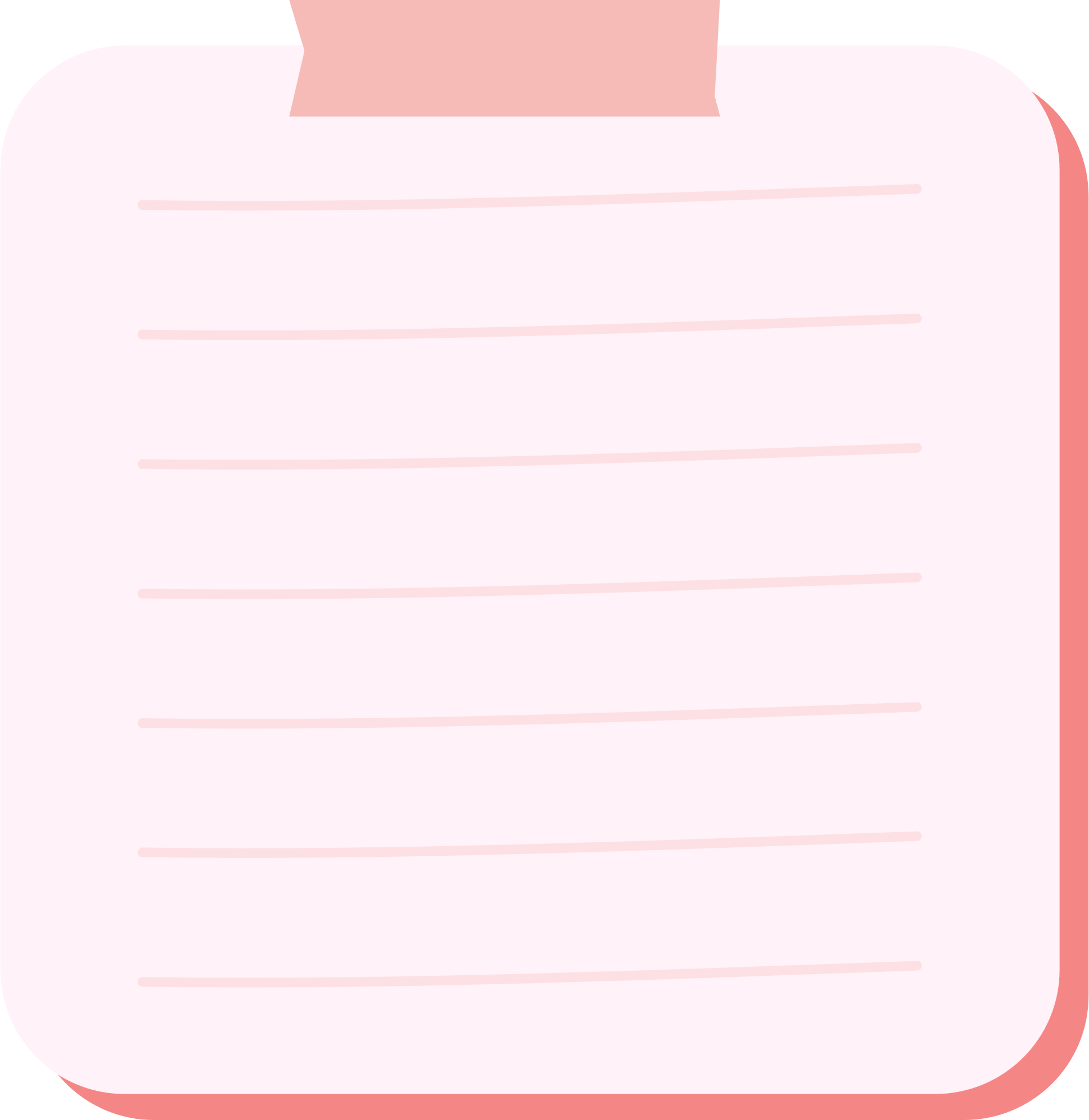 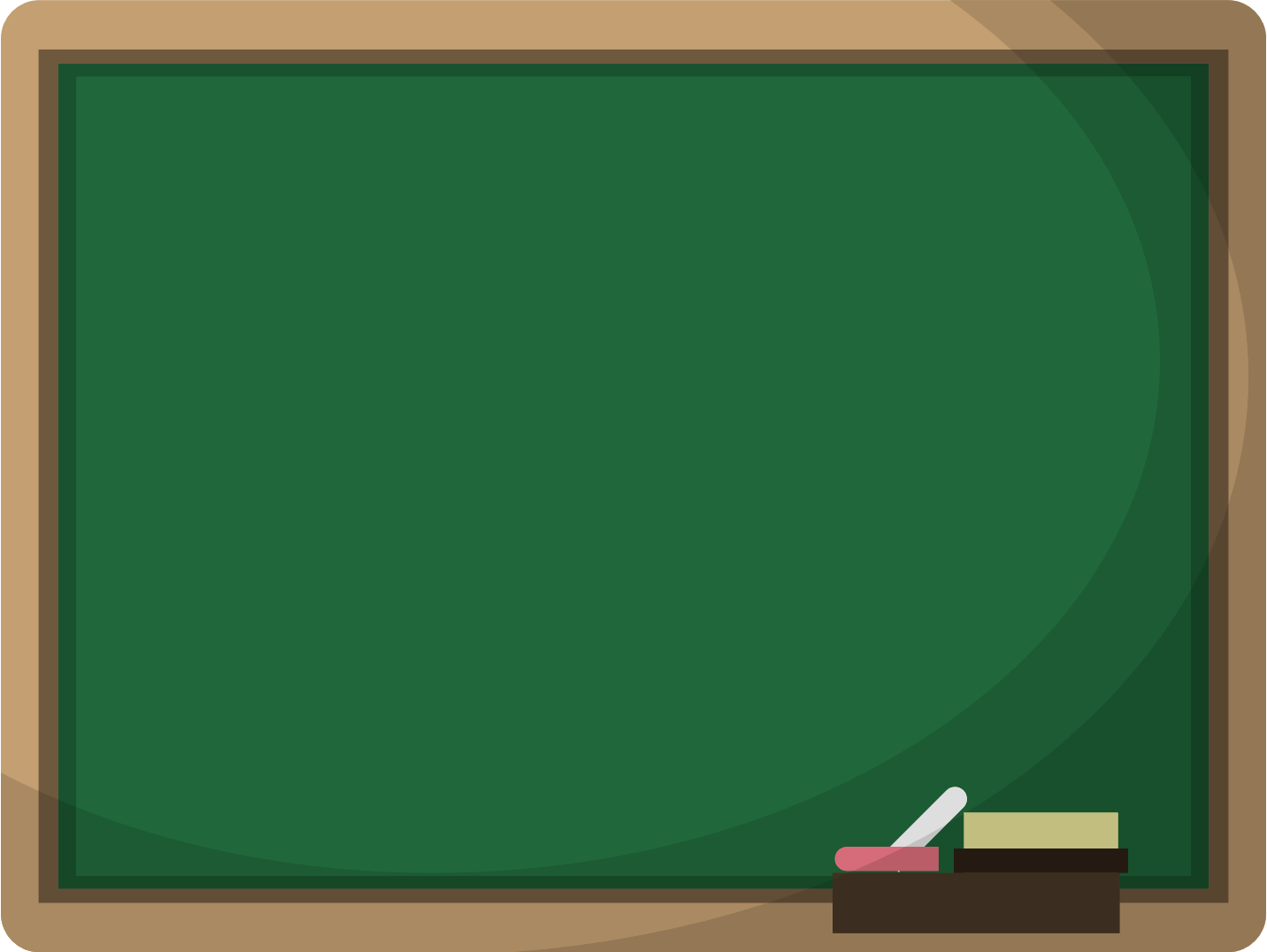 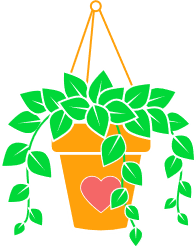 Bình chọn sản phẩm ấn tượng nhất.
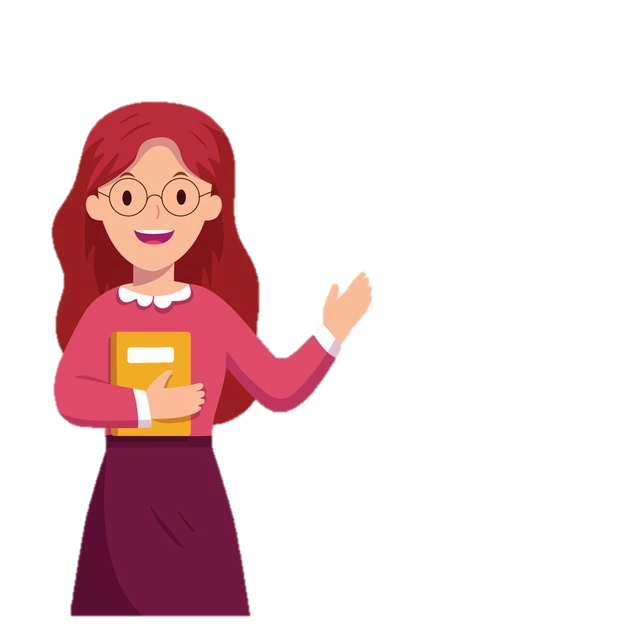 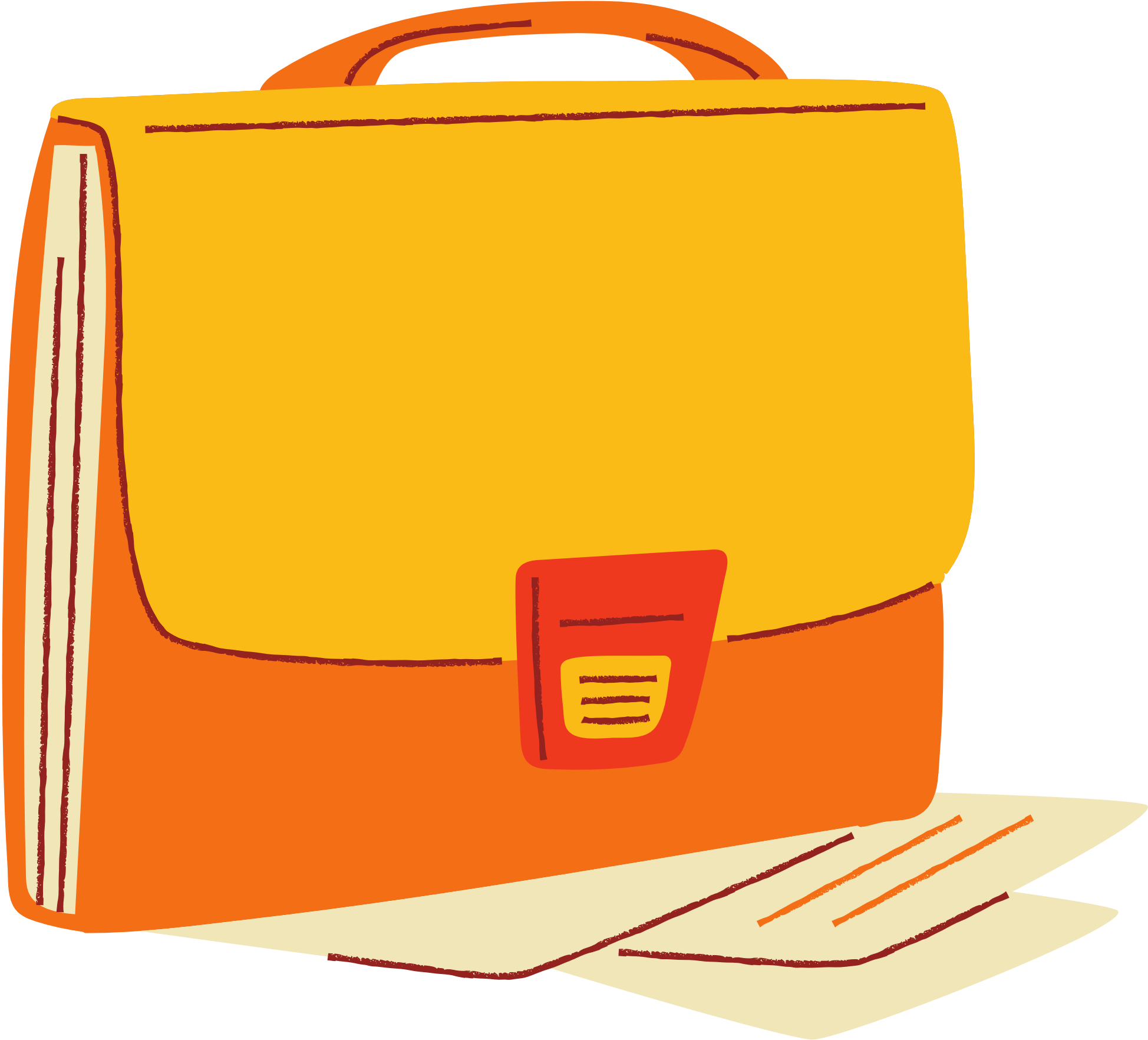 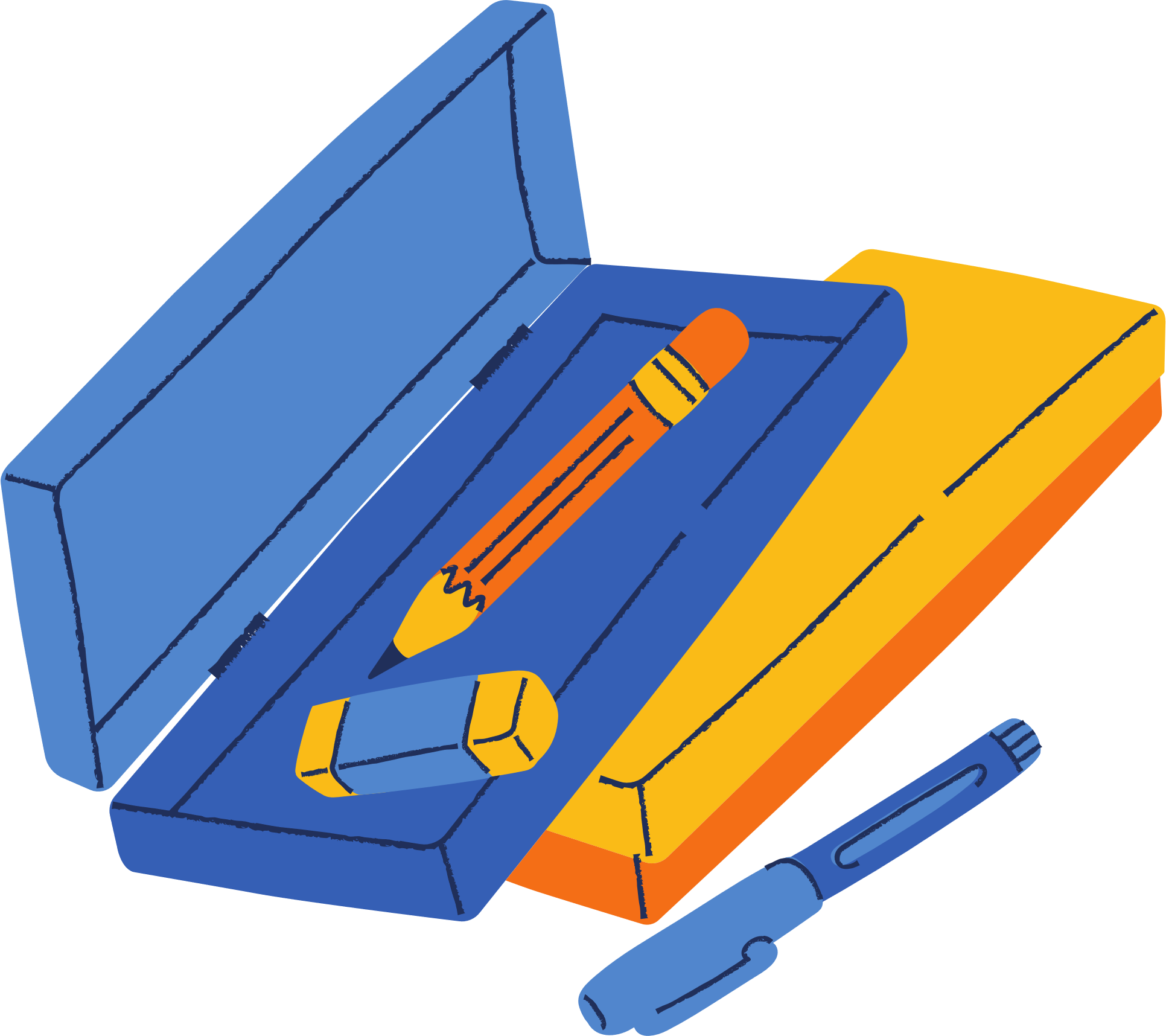 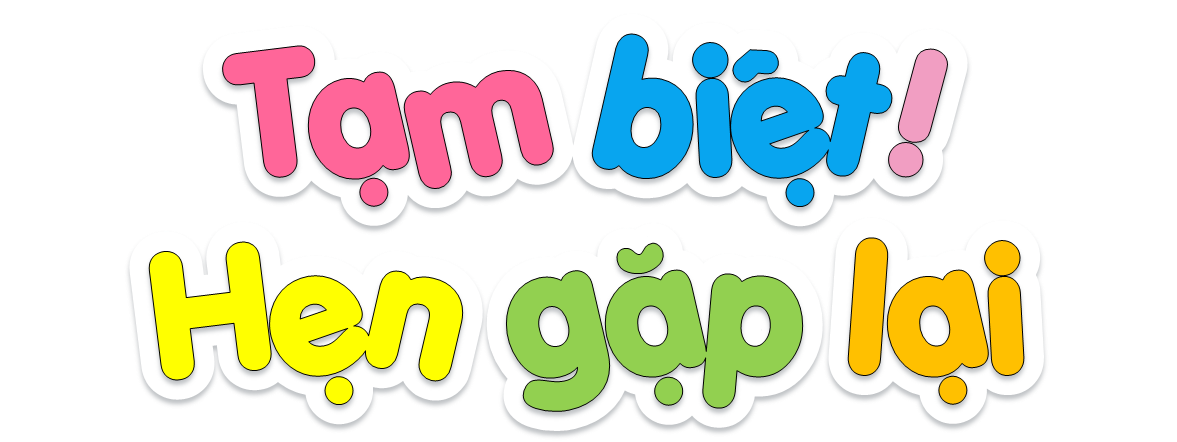 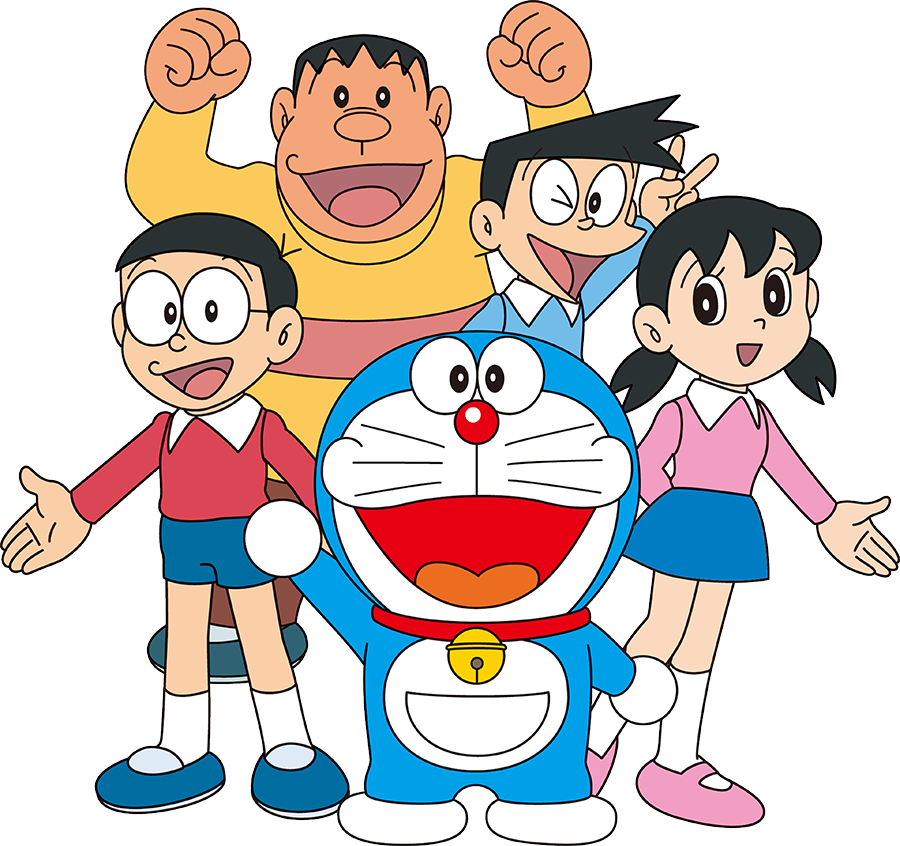